HOẠT ĐỘNG MỞ ĐẦU
Câu 1: Đơn vị đo và dụng cụ thường dùng đo chiều dài?
Câu 2: Cách đo chiều dài?
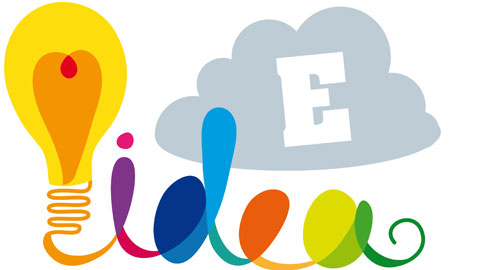 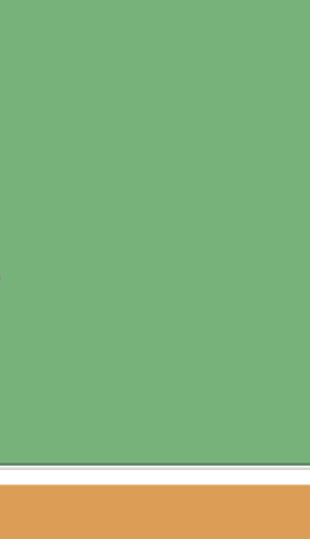 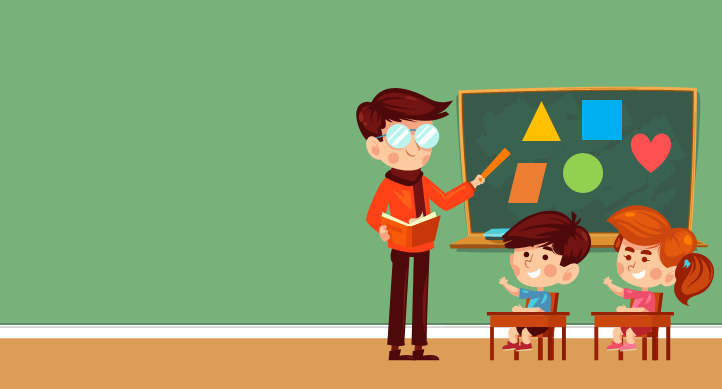 BÀI 6: ĐO KHỐI LƯỢNG
[Speaker Notes: Để nguyên slide này ghi bảng I và 1]
I. Đơn vị khối lượng
- Khối lượng là số đo lượng chất của vật. 
- Trong hệ đơn vị đo lường hợp pháp của nước ta đơn vị cơ bản đo khối lượng là kilogam, kí hiệu kg.
BÀI 6: ĐO KHỐI LƯỢNG
KHỐI LƯỢNG - ĐO KHỐI LƯỢNG
x 10
x 10
x 10
tấn 		  tạ 	        yến 	          kg
x 10
x 1000
x 10
x 10
kg 		hg 	       dg 	       g
BÀI 6: ĐO KHỐI LƯỢNG
g           mg
1 tấn = ….. tạ
1Kg = ……. g
1 g = ……. mg
II. Dụng cụ đo khối lượng
- Dùng cân để đo khối lượng  
  - Một số loại cân: Cân Rô béc van, Cân y tế, cân điện tử, cân đòn, cân đồng hồ…
BÀI 6: ĐO KHỐI LƯỢNG
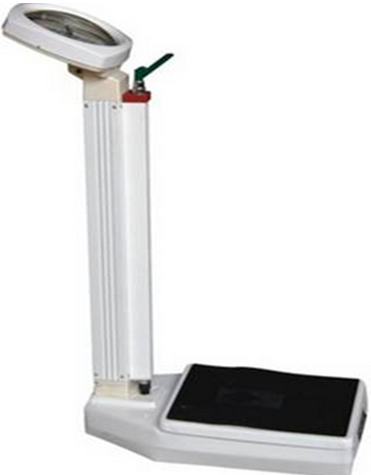 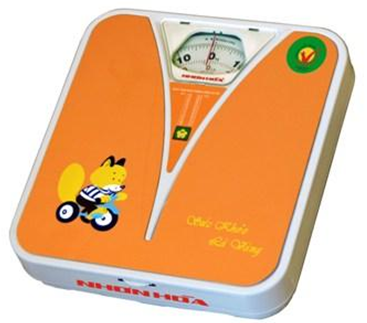 BÀI 6: ĐO KHỐI LƯỢNG
Cân y tế
[Speaker Notes: Jhgfjhgfjhgfhg 
Kfhfhbf 
Hfhfhbf
Jfhfhifgif 
Jgifgif 
fhfg]
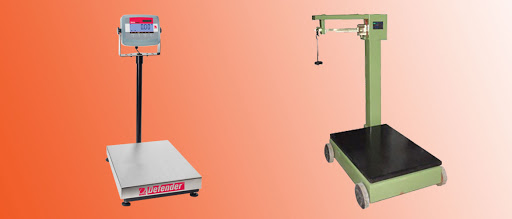 BÀI 6: ĐO KHỐI LƯỢNG
Cân tạ
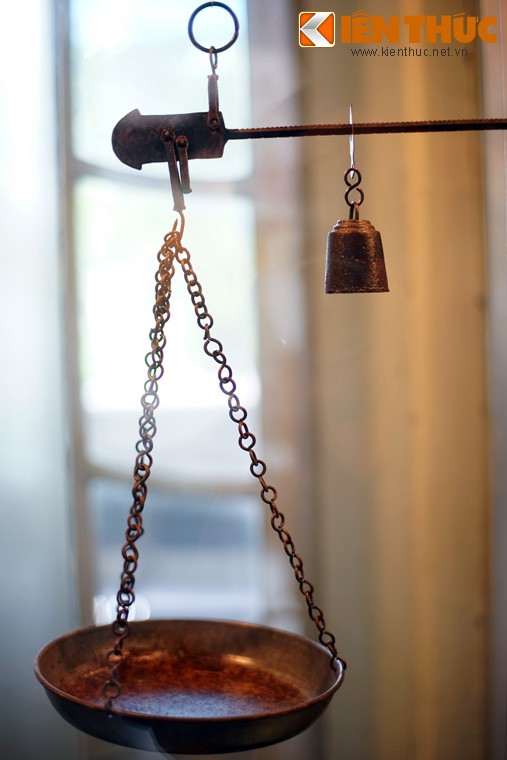 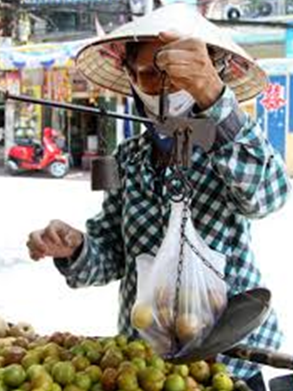 BÀI 6: ĐO KHỐI LƯỢNG
Cân đòn
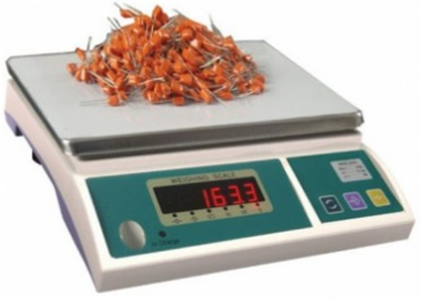 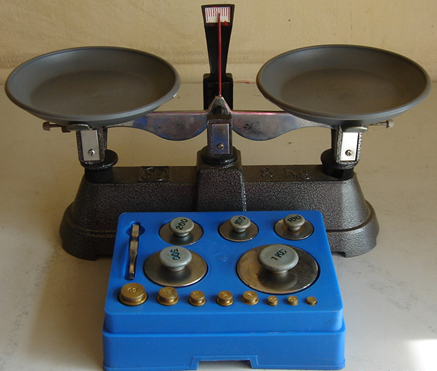 BÀI 6: ĐO KHỐI LƯỢNG
Cân điện tử
Cân Rô béc van
[Speaker Notes: Sau đó hỏi khi sử dụng cân cần lưu ý điều gì: Cần phải biết GHĐ và biết cách đo]
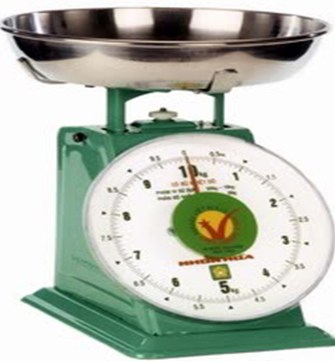 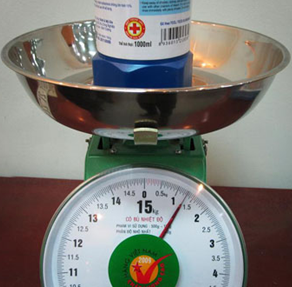 Cân
Đồng hồ
BÀI 6: ĐO KHỐI LƯỢNG
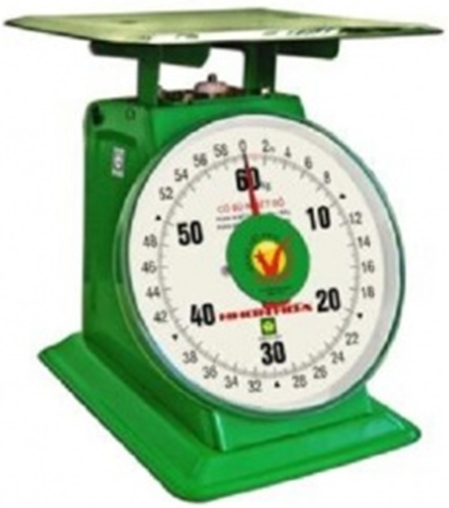 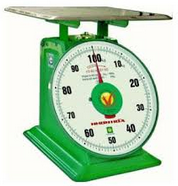 HOẠT ĐỘNG NHÓM
Mô tả một tình huống cho thấy sự cần thiết của việc ước lượng khối lượng trong đời sống.
BÀI 6: ĐO KHỐI LƯỢNG
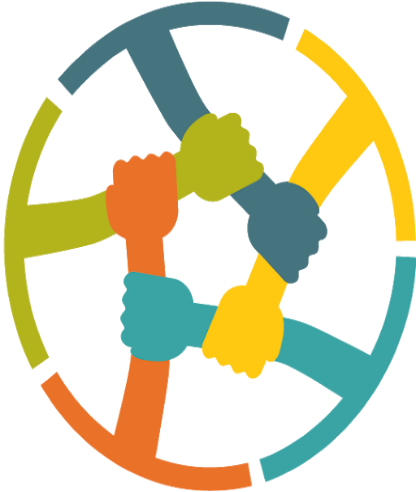 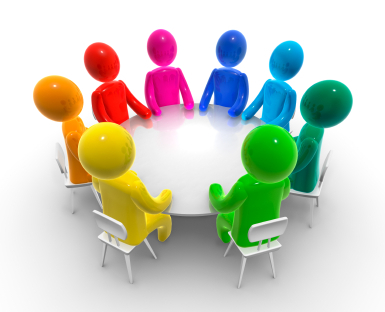 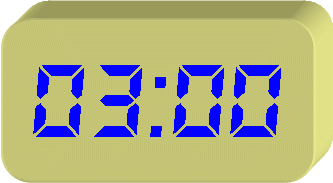 III. Cách đo khối lượng
1. Dùng cân đồng hồ:
Đĩa cân
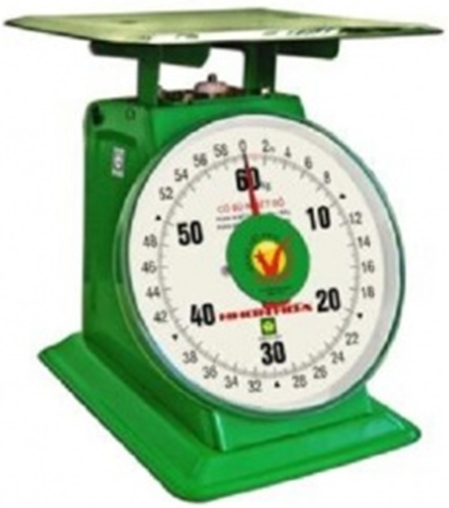 Ốc điều chỉnh
BÀI 6: ĐO KHỐI LƯỢNG
Bảng 
chia độ
Kim cân
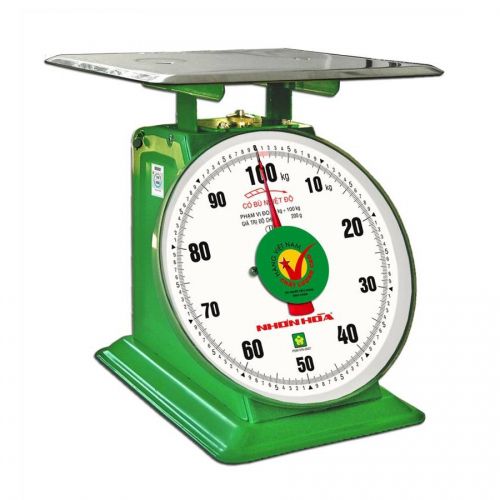 Cân đồng hồ 
GHĐ: 100 kg
ĐCNN: 0,2 kg
BÀI 6: ĐO KHỐI LƯỢNG
[Speaker Notes: Lúc ý: ko cân những vật nặng hơn GHĐ … Kolamf việc quá sức…]
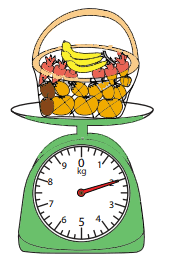 Cân đồng hồ 
GHĐ: 10 kg
ĐCNN: 0,25 kg
BÀI 6: ĐO KHỐI LƯỢNG
Kết quả đo
2 kg
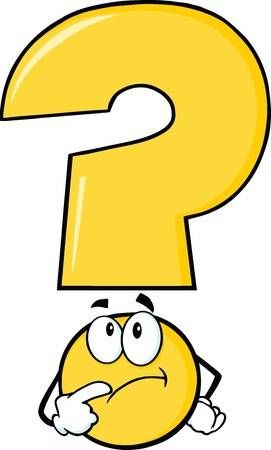 Cách dùng cân đồng hồ đo khối lượng:
B1. Ước lượng khối lượng cần đo để chọn cân có GHĐ và ĐCNN thích hợp.
B2. Vặn ốc điều chỉnh để kim cân chỉ đúng vạch 0.
B3. Đặt vật cần cân lên đĩa cân
B4. Mắt nhìn vuông góc với vạch chia trên mặt cân ở đầu kim cân. 
B5. Đọc và ghi kết quả đo.
BÀI 6: ĐO KHỐI LƯỢNG
[Speaker Notes: Để nguyên slide này và giới thiệu cả lớp cân đồng hồ loại 5 kg và vận dụng đo khối lượng]
2. Dùng cân điện tử
BÀI 6: ĐO KHỐI LƯỢNG
[Speaker Notes: Yêu cầu Hs tự nêu cách đo khối lg dựa vào cách đô độ dài, thể tích]
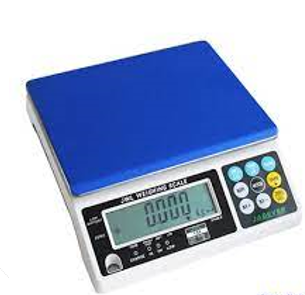 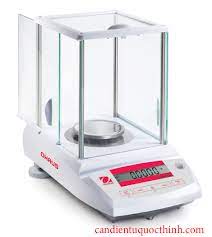 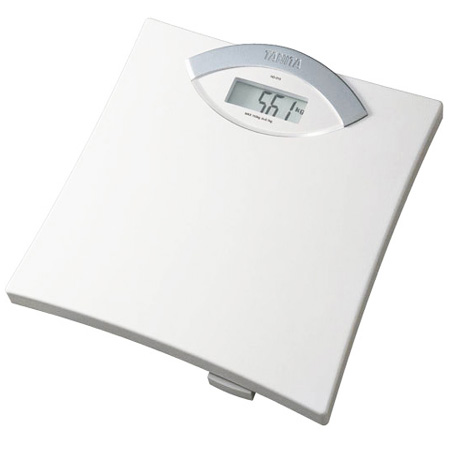 BÀI 6: ĐO KHỐI LƯỢNG
[Speaker Notes: Với mỗi dòng sản phẩm sẽ thường có cách sử dụng khác nhau tùy thuộc vào từng chức năng của cân. Đồng thời, cách sử dụng cân điện tử đúng cách cũng phụ thuộc vào từng thiết kế của bàn phím và thiết kế của cân]
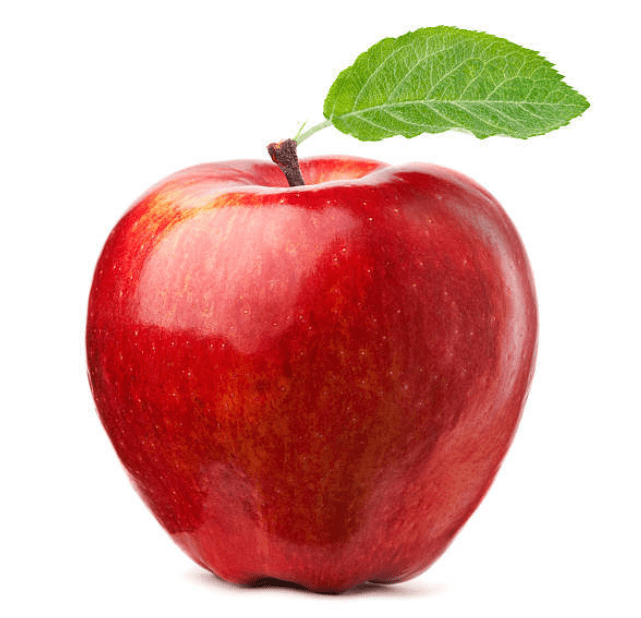 BÀI 6: ĐO KHỐI LƯỢNG
BÀI 6: ĐO KHỐI LƯỢNG
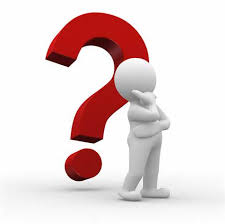 Cách sử dụng cân điện tử để cân một vật?
BÀI 6: ĐO KHỐI LƯỢNG
HOẠT ĐỘNG NHÓM
Sử dụng cân điện tử để đo khối lượng của một vật, tuy nhiên các quy trình đã bị xáo trộn.  Em hãy sắp xếp theo đúng quy trình khi sử dụng cân đồng hồ để đo khối lượng của một vật
- Tiếp theo nhấn nút Zero để máy tự động khấu trừ trọng lượng của vật  chứa. Lúc này màn hình sẽ hiển thị kết quả đo bằng 0.
- Sử dụng kẹp hoặc găng tay để đặt bình đựng hóa chất/ dụng cụ lên bàn cân (sử dụng gang tay để tránh dấu vân tay và dầu mỡ dính vào sẽ ảnh hưởng đến kết quả đo) màn hình sẽ hiển thị kết quả đo bằng 0.
- Chọn bề  mặt bằng phẳng để đặt cân điện tử 
- Rót dung dịch hoặc cho mẫu phẩm cần cân vào vật chứa rồi đọc kết quả đo trên màn hình
- Tiến hành nhấn nút “ ON” và chờ số dư hiển thị (số 0) phía trên màn hình số của cân điện tử.
(5)
(4)
(1)
(3)
(2)
Cách sử dụng cân điện tử để đo khối lượng của một vật:
Tùy vào từng loại cân mà chúng ta có các cách sử dụng khác nhau.
- Ước lượng khối lượng cần đo để chọn đơn vị thích hợp.
- Đặt mẫu vật cần cân nhẹ nhàng trên đĩa cân.
- Sử dụng kẹp hoặc gang tay để đặt bình đựng hóa chất/dụng cụ đựng vật mẫu lên đĩa cân, bàn cân ( tránh để dầu, mỡ hoặc bột dính vào vật cần đo sẽ làm sai lệch kết quả đo).
BÀI 6: ĐO KHỐI LƯỢNG
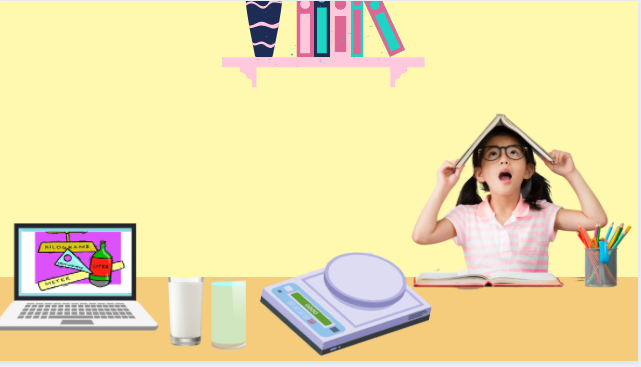 Để so sánh khối lượng của cốc nước và sữa mình phải dùng cân có GHĐ phù hợp.
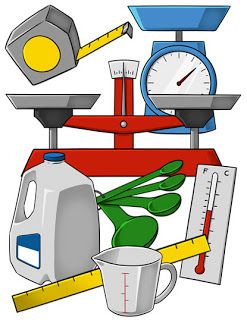 1
ĐO LƯỜNG
2
Đơn vị đo
Dụng cụ đo
Cách đo
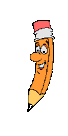 Nối cột A với cột B cho phù hợp
BÀI 6: ĐO KHỐI LƯỢNG
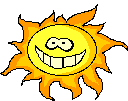 1
2
3
4
5
6
7
8
9
10
Một học sinh dung cân Robecvan để đo khối lượng của quyển vở và thu được kết quả 63g. Theo em, quả cân có khối lượng nhỏ nhất trong hộp quả cân này là bao nhiêu?
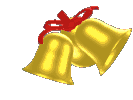 BÀI 6: ĐO KHỐI LƯỢNG
A. 2g.
B. 4g
C. 3g
D. 6g
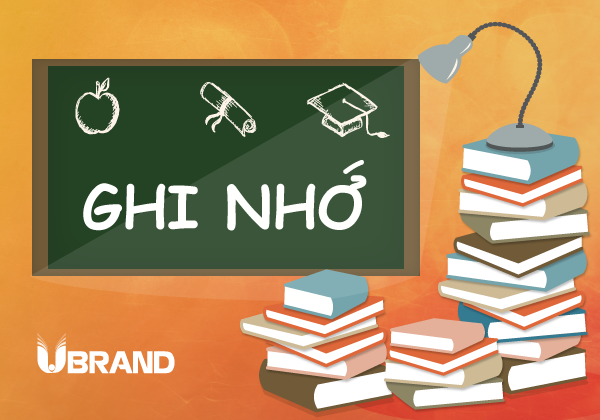 - Đơn vị của khối lượng là kilôgam (kg).
- Người ta dùng cân để đo khối lượng.  
- Cần sử dụng phép đo đúng cách để thu được kết quả đo chính xác.
BÀI 6: ĐO KHỐI LƯỢNG
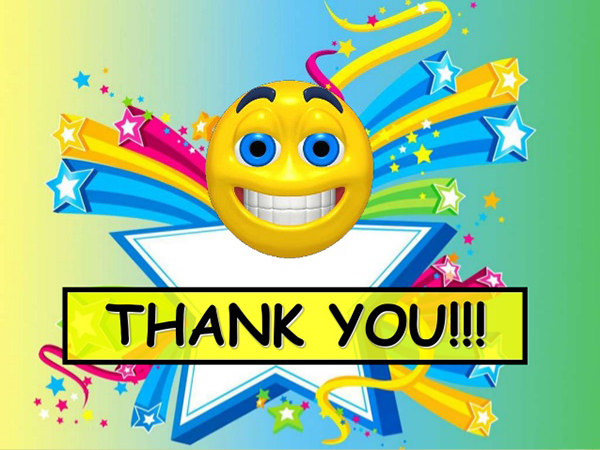